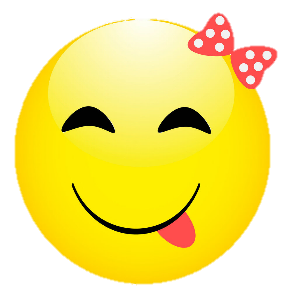 BÀI SOẠN CỦA EM LAN HƯƠNG – 035.447.3852
CÁC THẦY/ CÔ CÓ THỂ SHARE RIÊNG CHO NHAU DÙNG NHƯNG KÍNH MONG QUÝ THẦY/ CÔ KHÔNG SHARE VÀO CÁC HỘI NHÓM ZALO HAY FB, CÁC WEB..... 
KHÔNG BUÔN BÁN LẠI BÀI CỦA EM.
EM CHỈ GIAO DỊCH BẰNG DUY NHẤT 1 NICK FB : LAN HƯƠNG VÀ ZALO LAN HƯƠNG SĐT 0354473852. MỌI GIAO DỊCH BẰNG NICK KHÁC ĐỀU LÀ MẠO DANH EM VÀ LỪA ĐẢO Ạ!

EM XIN CHÂN THÀNH CẢM ƠN! KÍNH CHÚC THẦY/CÔ DẠY TỐT Ạ!
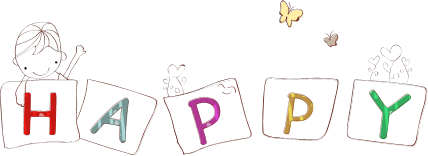 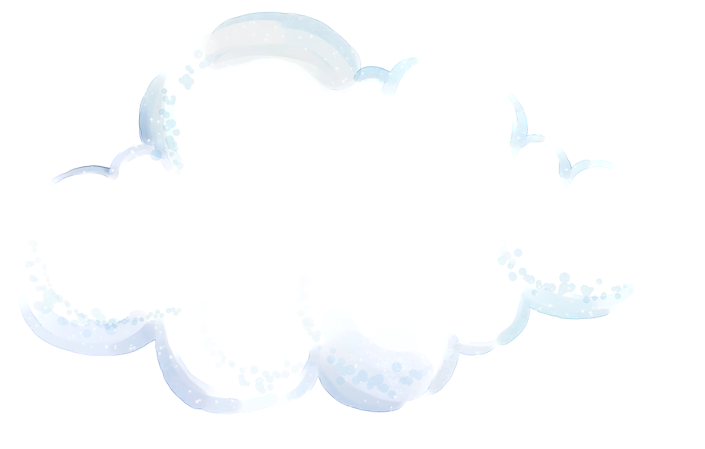 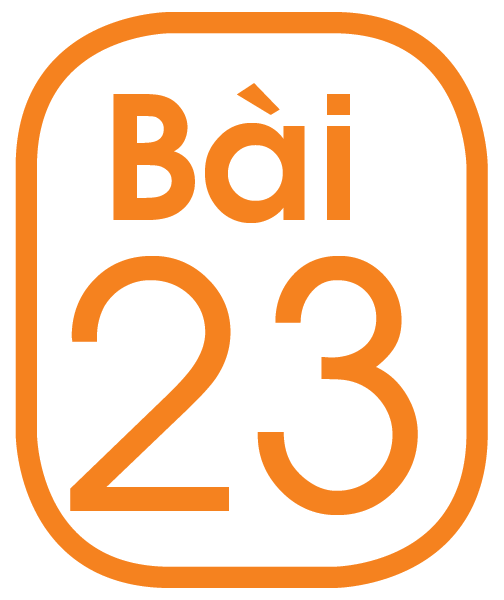 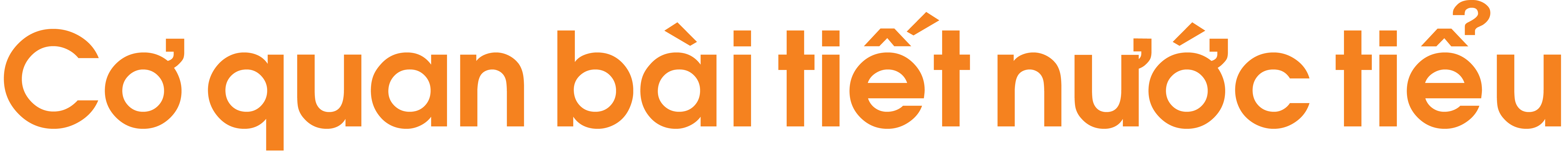 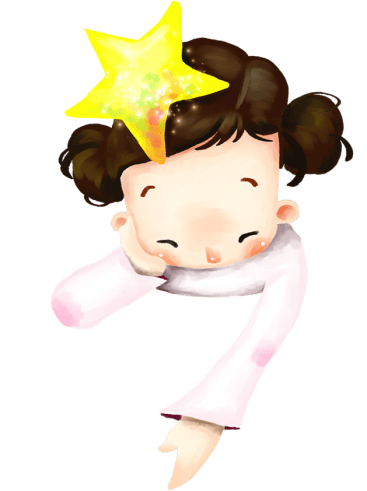 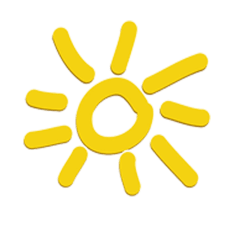 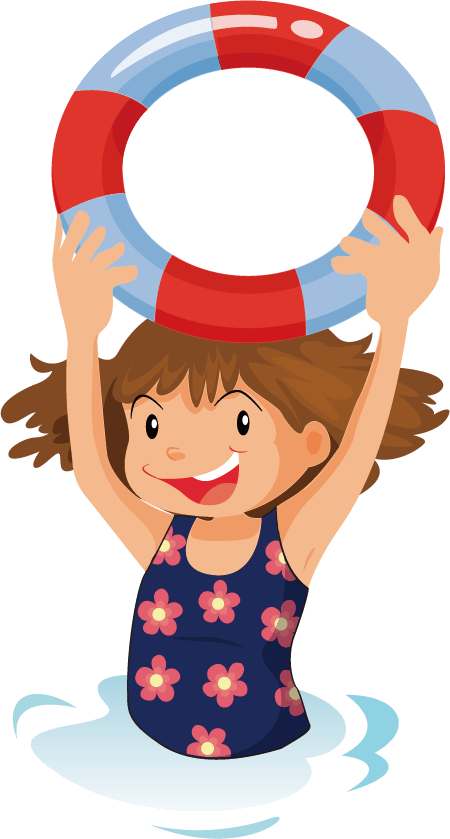 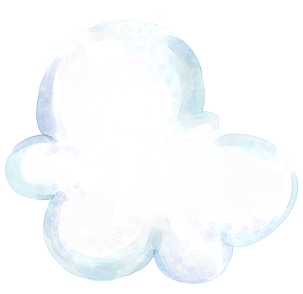 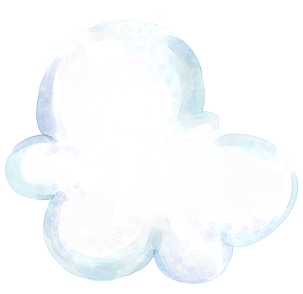 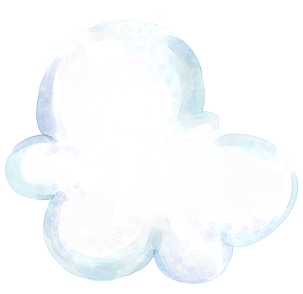 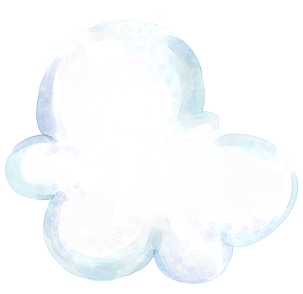 Củng cố
Khởi động
Khám phá
Thực hành
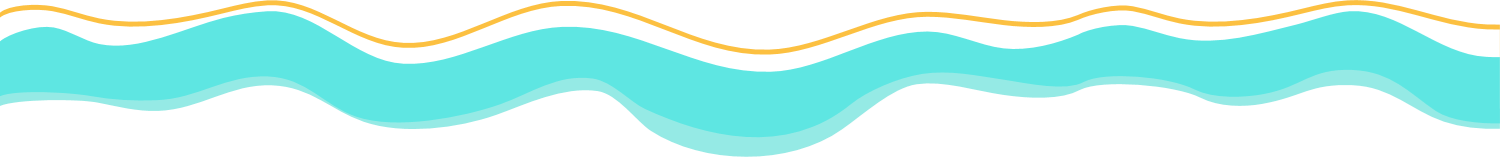 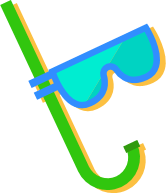 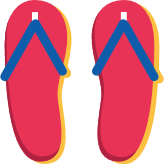 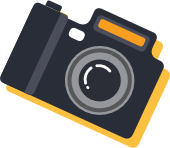 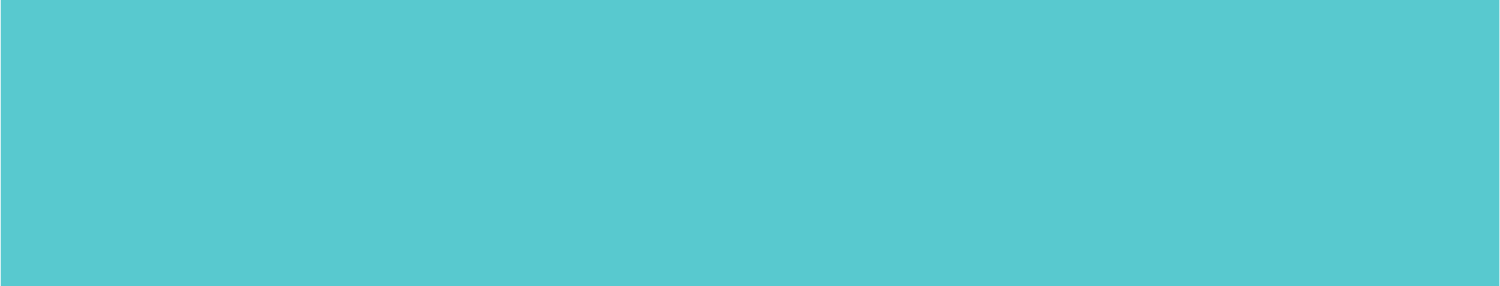 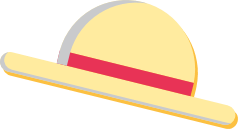 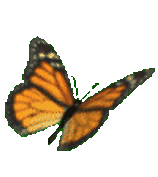 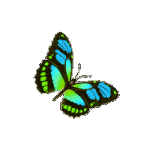 01
KHỞI ĐỘNG
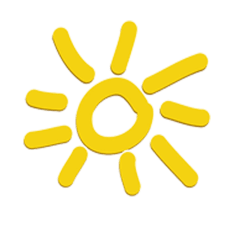 TRÒ CHƠI 
“TRUYỀN ĐIỆN”
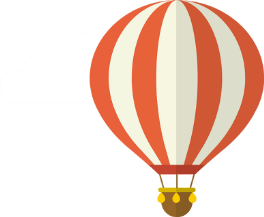 Em hãy kể nhanh tên các bộ phận cơ quan bài tiết nước tiểu?
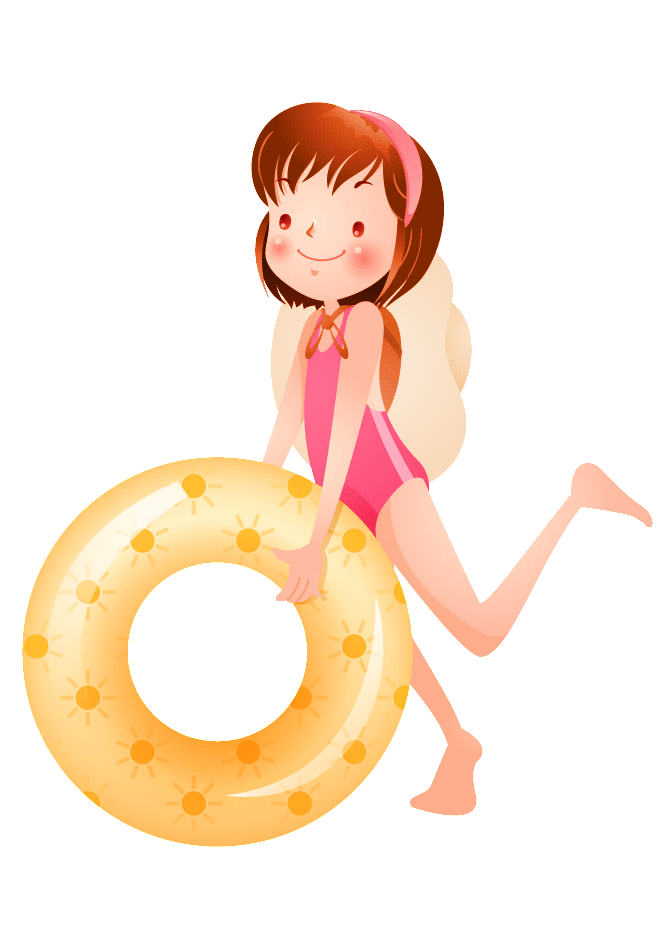 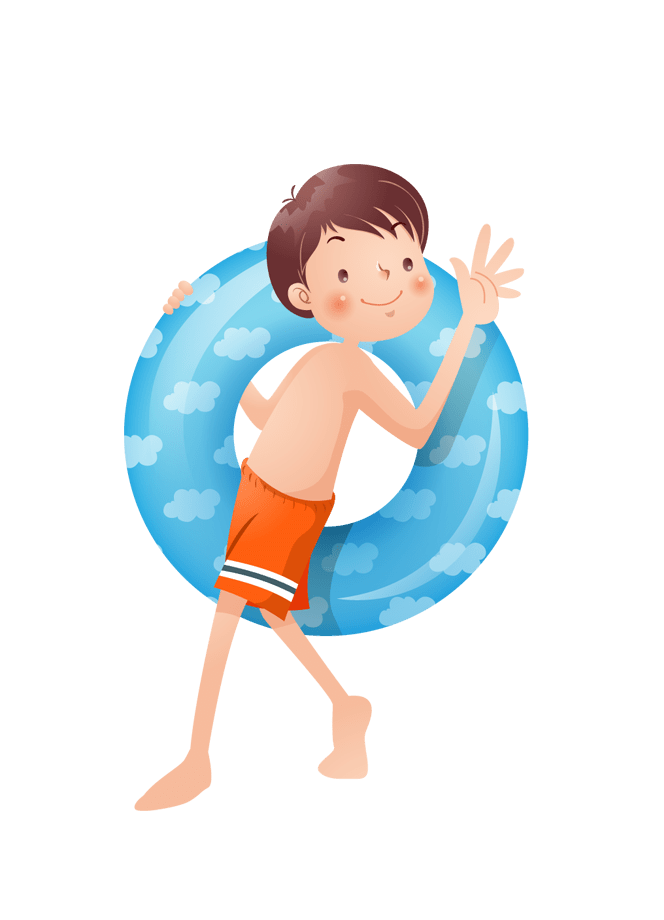 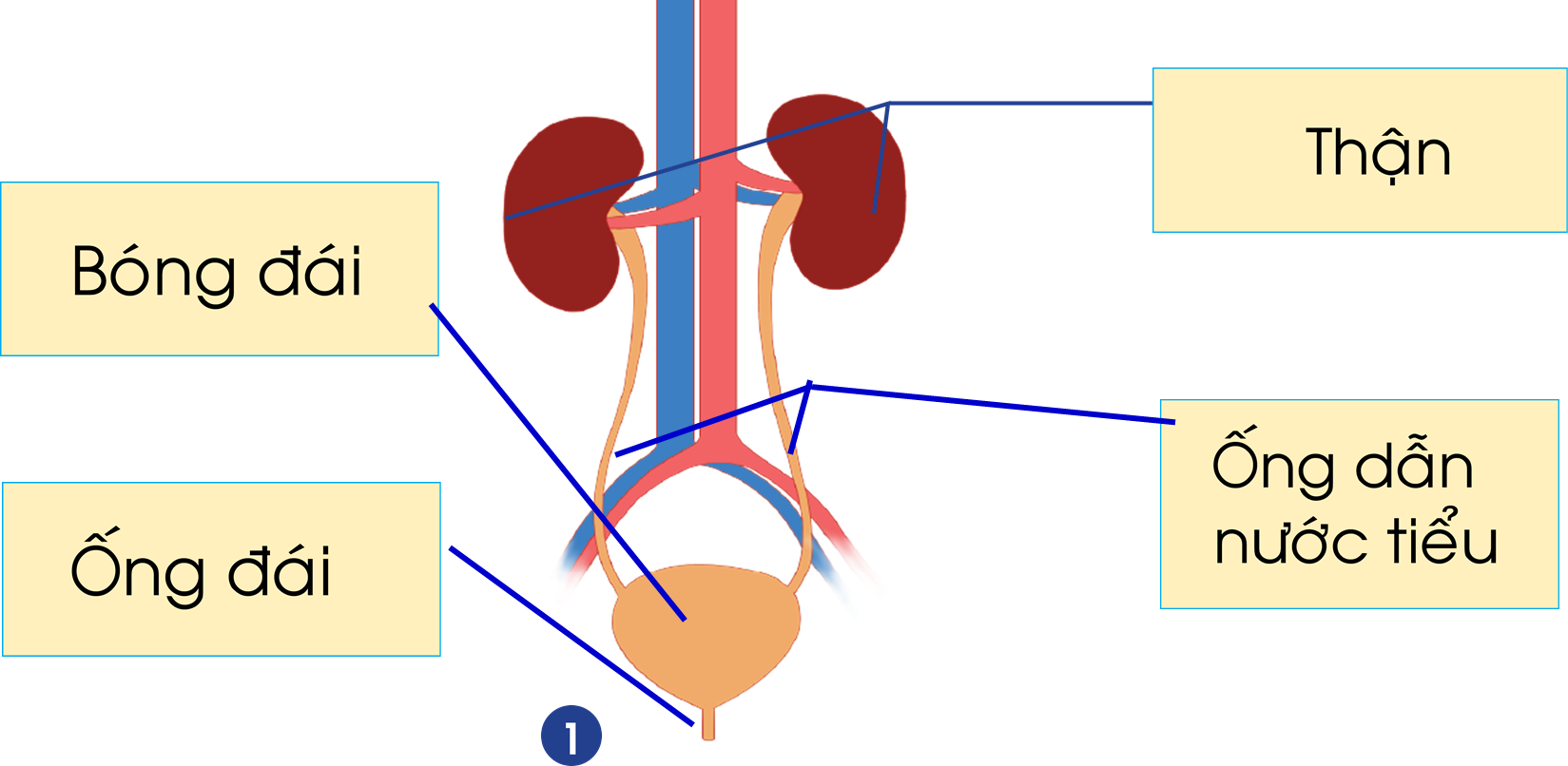 Đây là tên và vị trí của các cơ quan bài tiết nước tiểu trong cơ thể chúng ta.
02
KHÁM PHÁ
Döïa vaøo hình ñeå neâu chöùc naêng cuûa cô quan baøi tieát nöôùc tieåu.
Nöôùc tieåu ñöôïc taïo thaønh vaø thaûi ra ngoaøi cô theå nhö theá naøo?
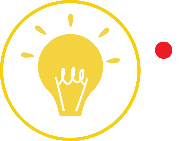 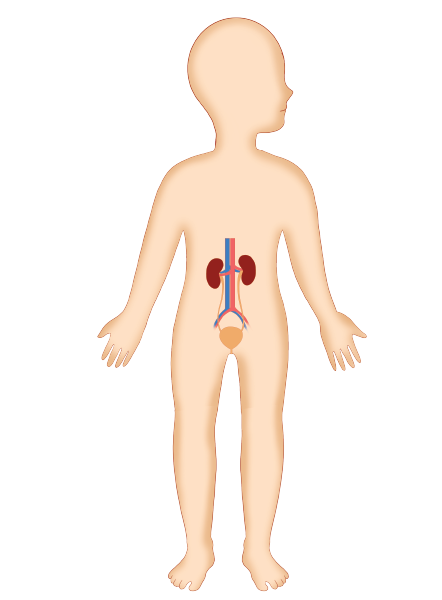 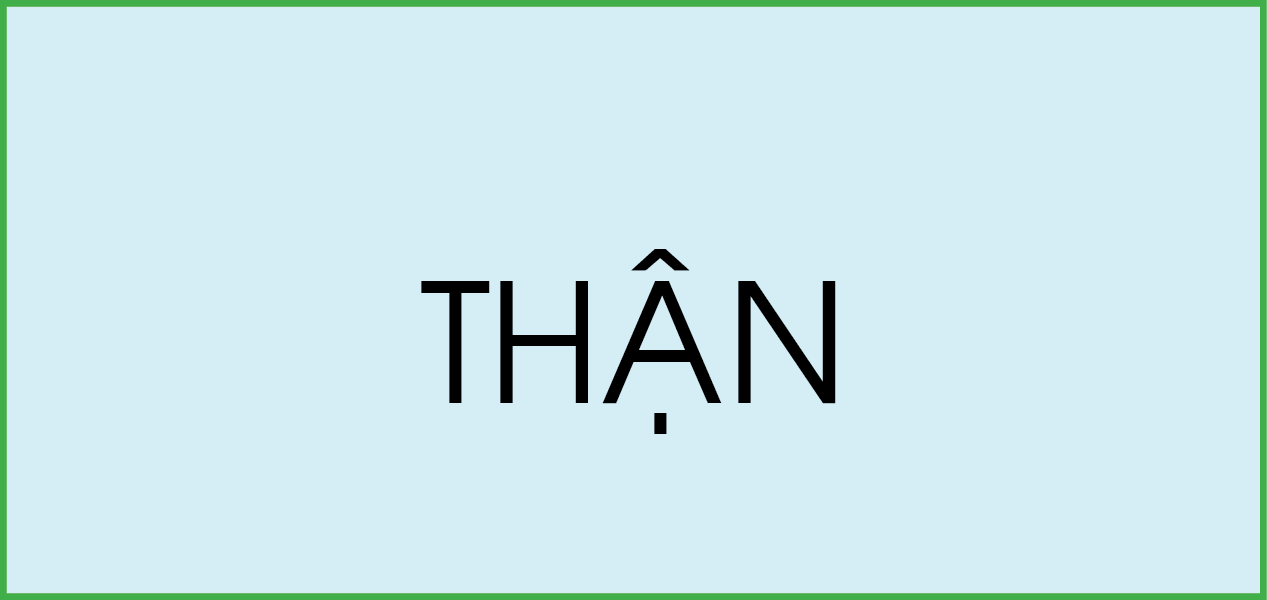 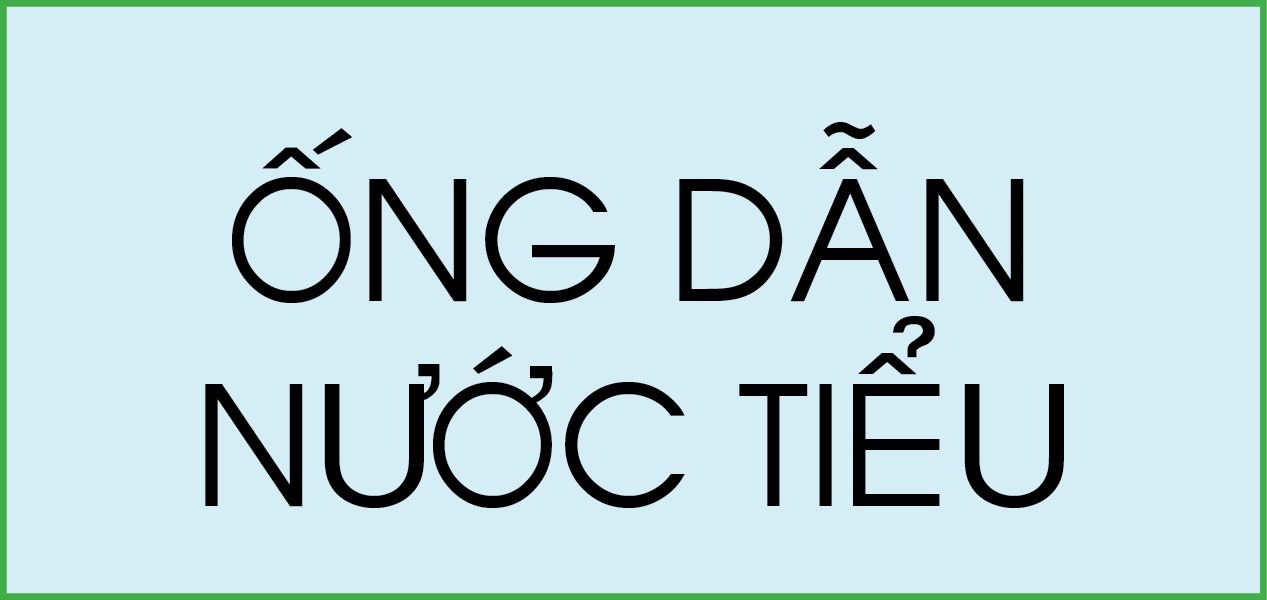 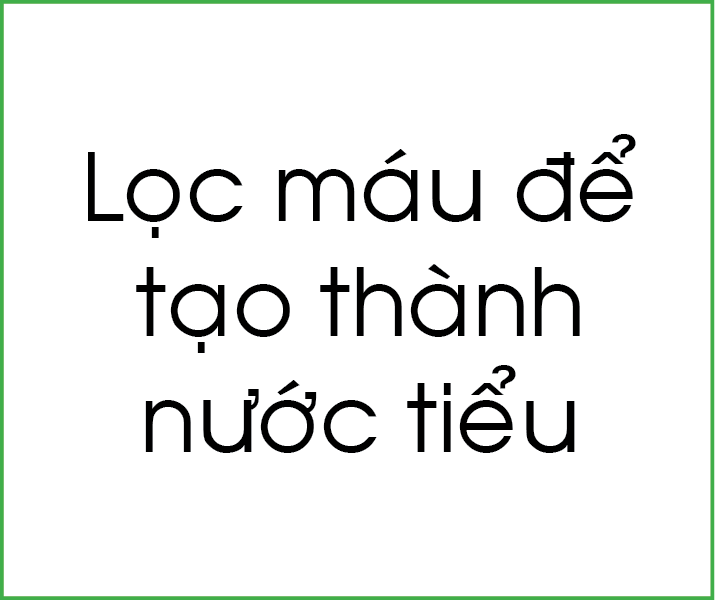 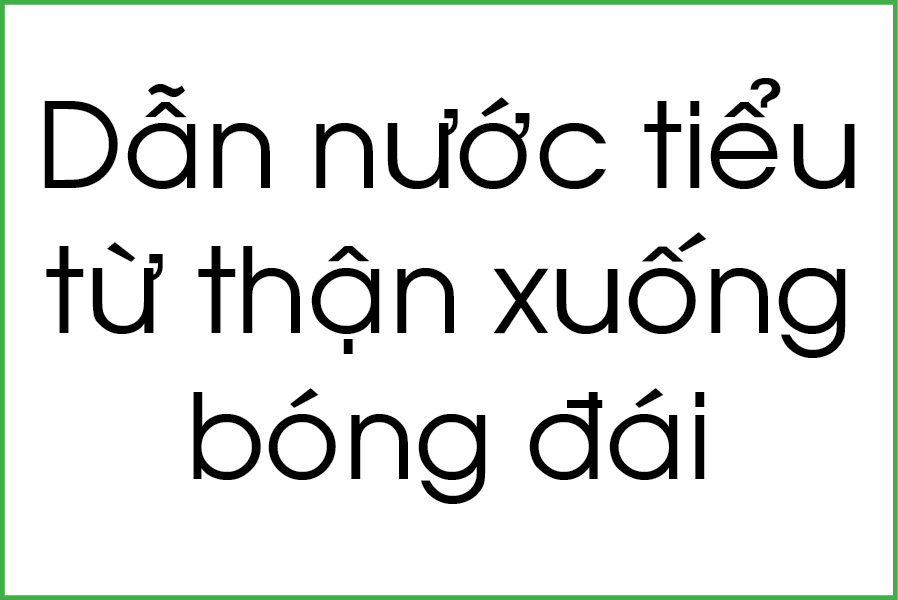 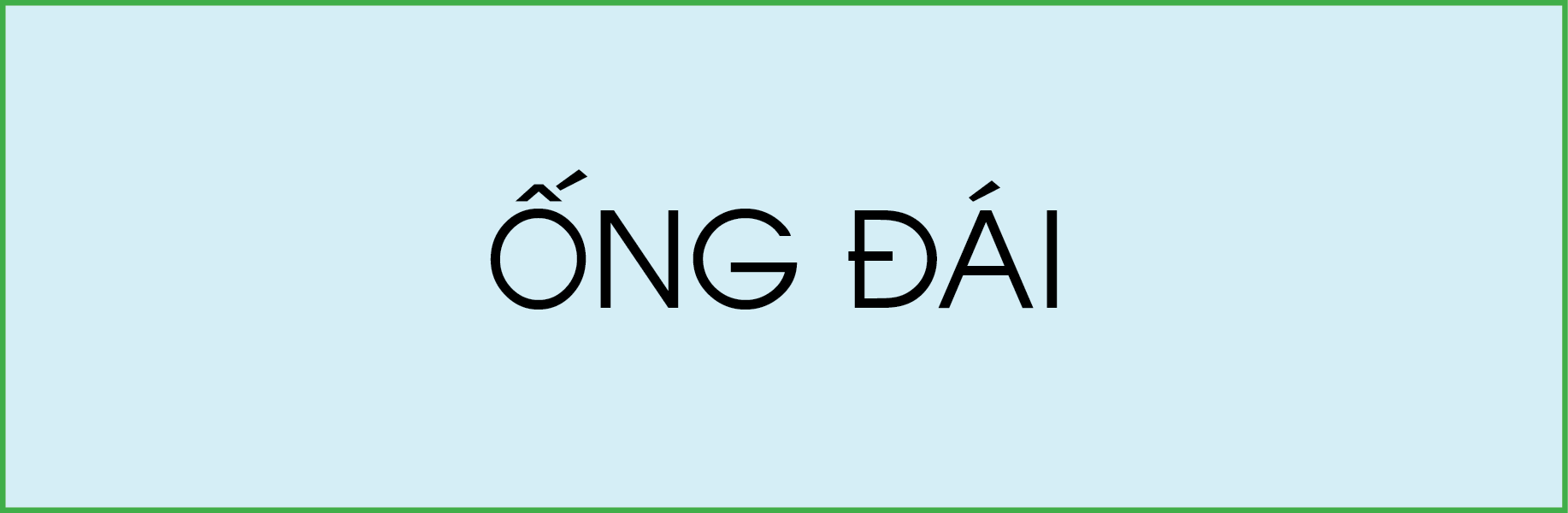 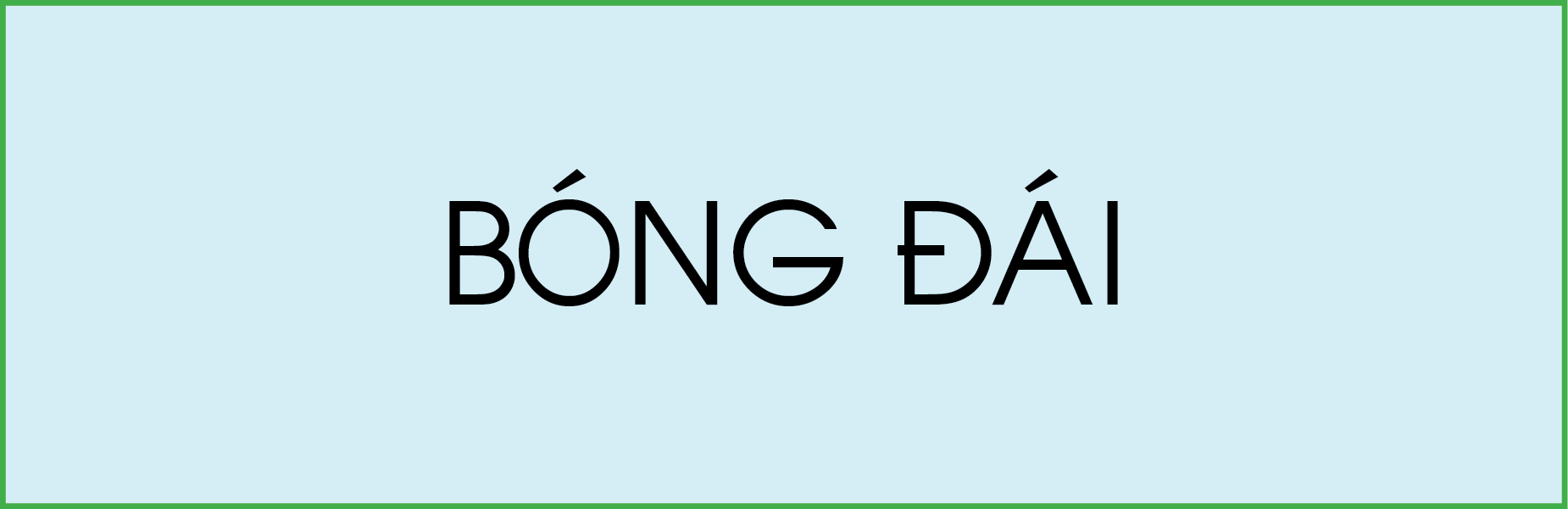 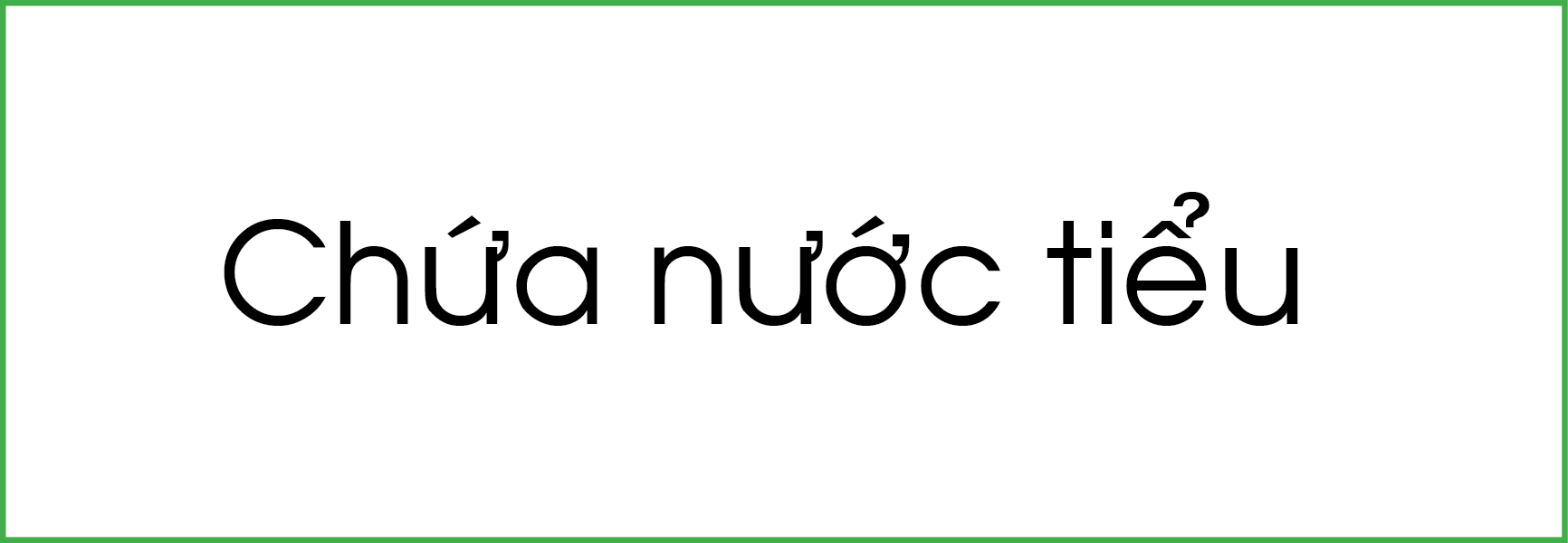 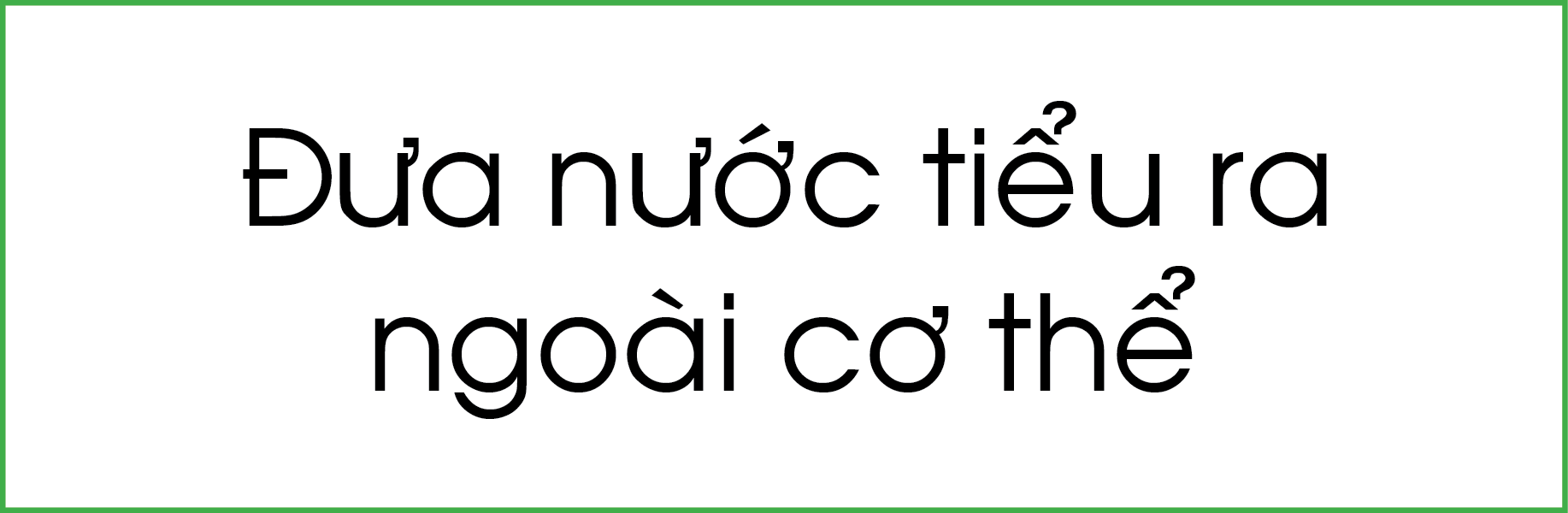 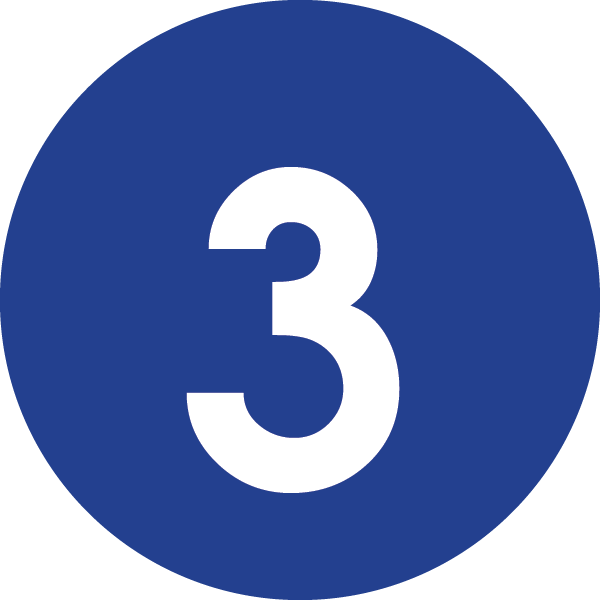 Döïa vaøo hình ñeå neâu chöùc naêng cuûa cô quan baøi tieát nöôùc tieåu.
Nöôùc tieåu ñöôïc taïo thaønh vaø thaûi ra ngoaøi cô theå nhö theá naøo?
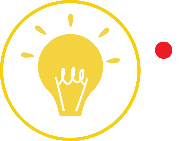 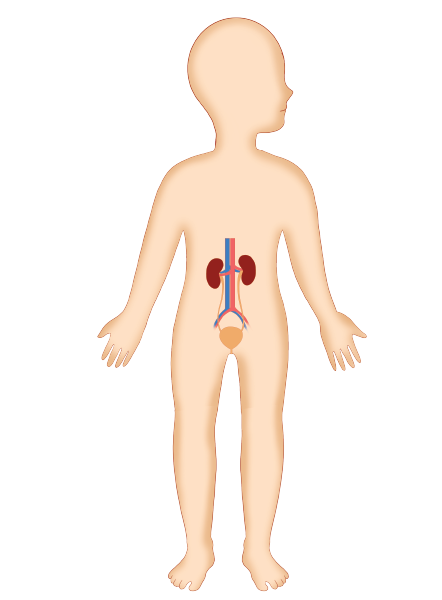 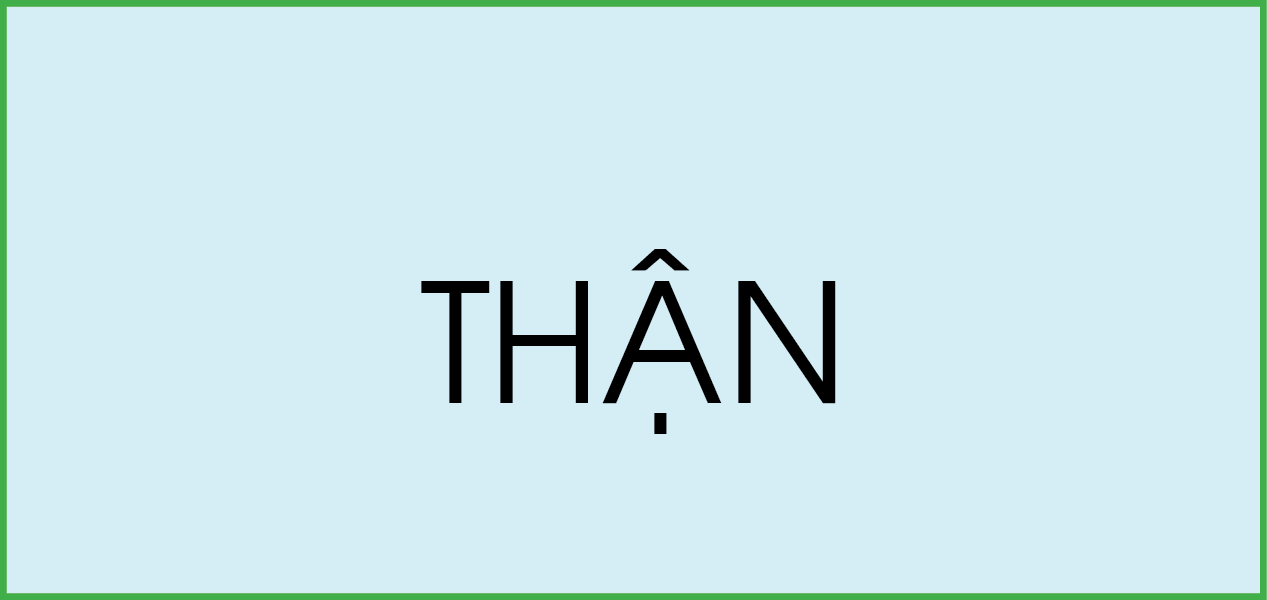 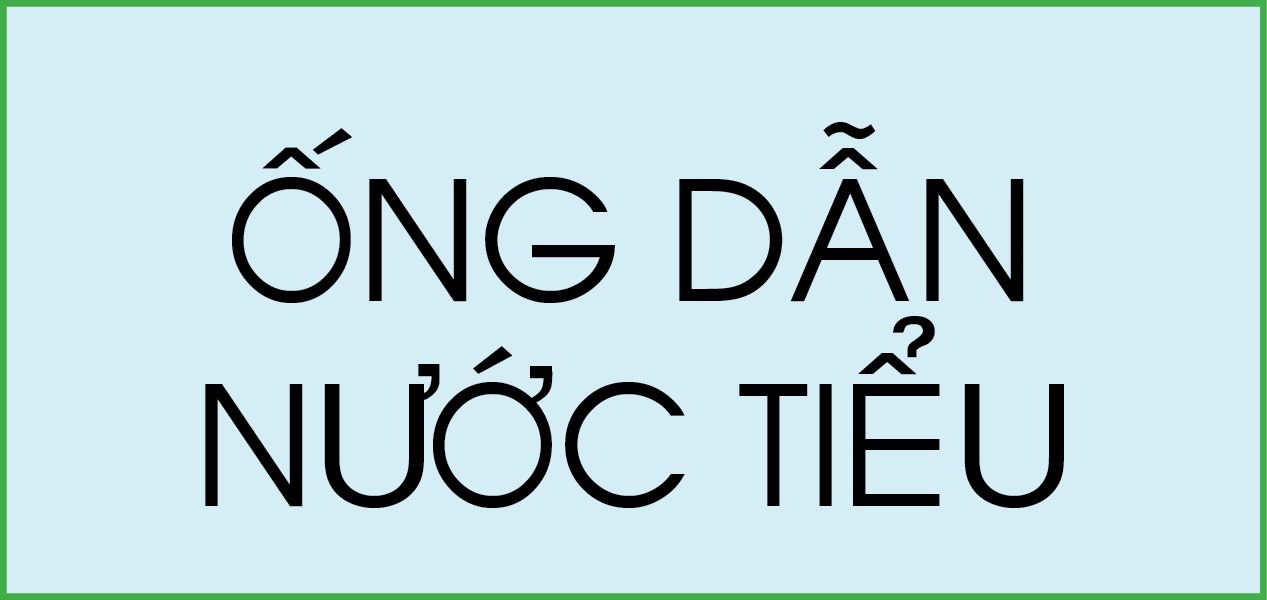 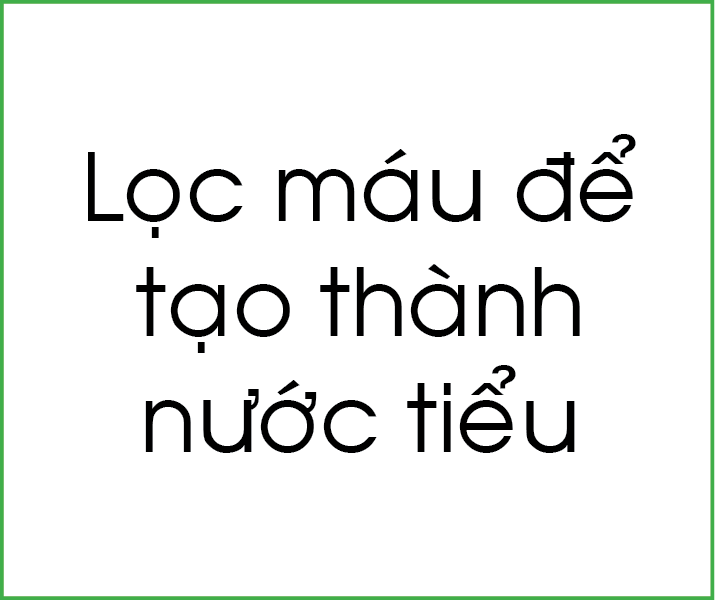 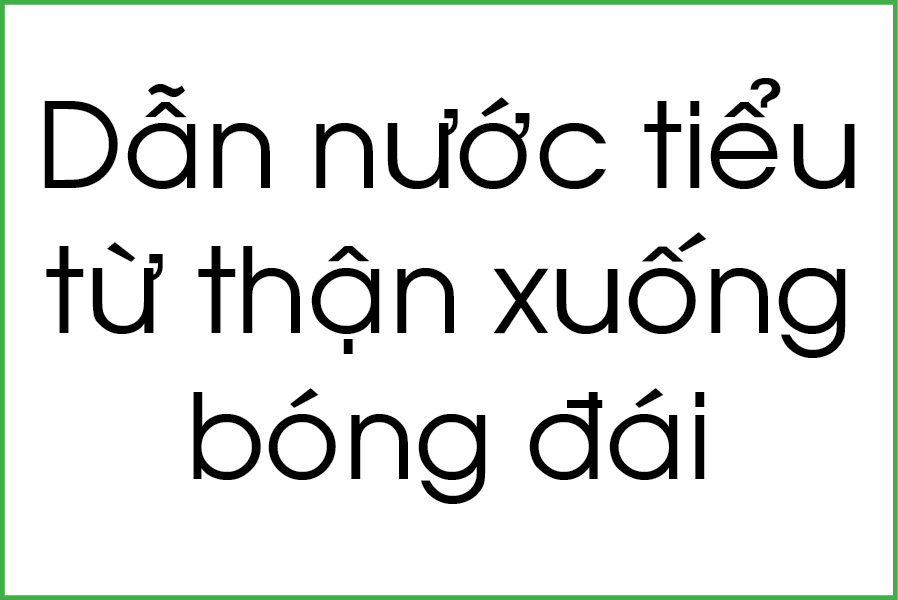 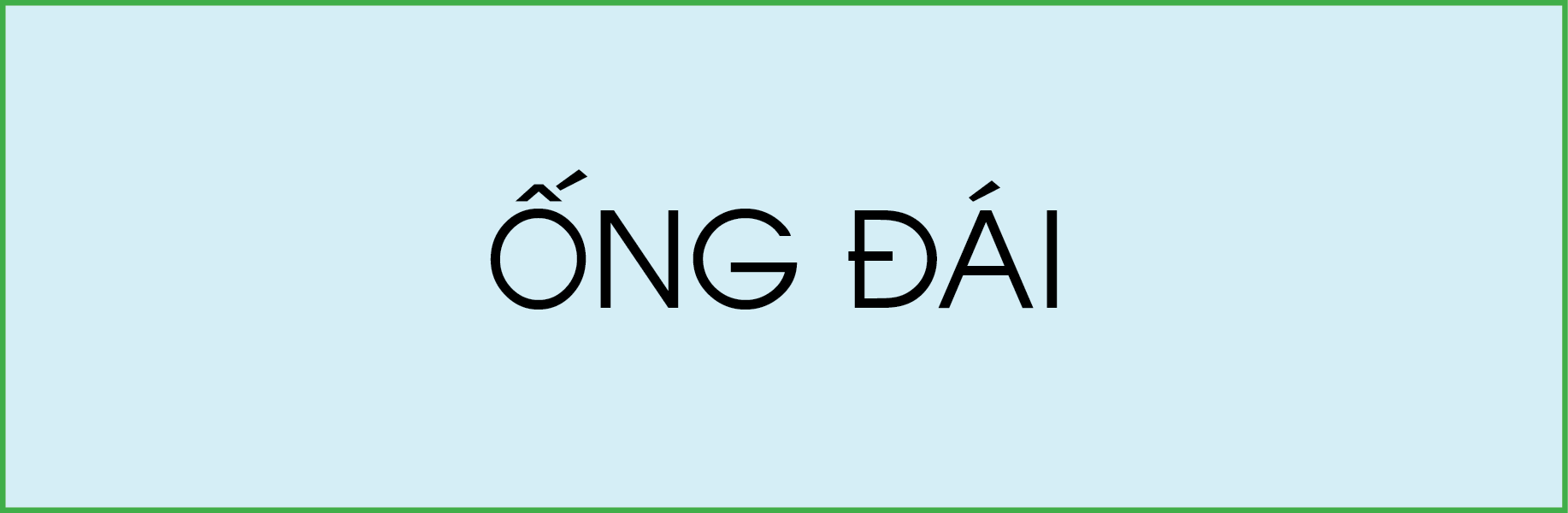 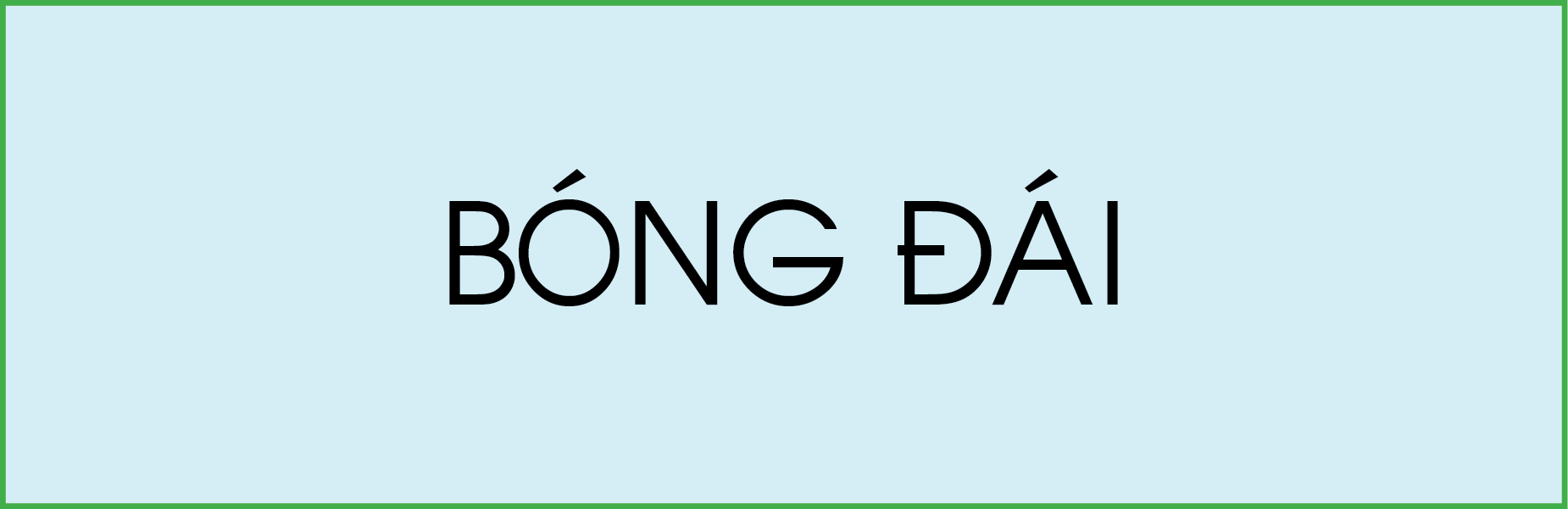 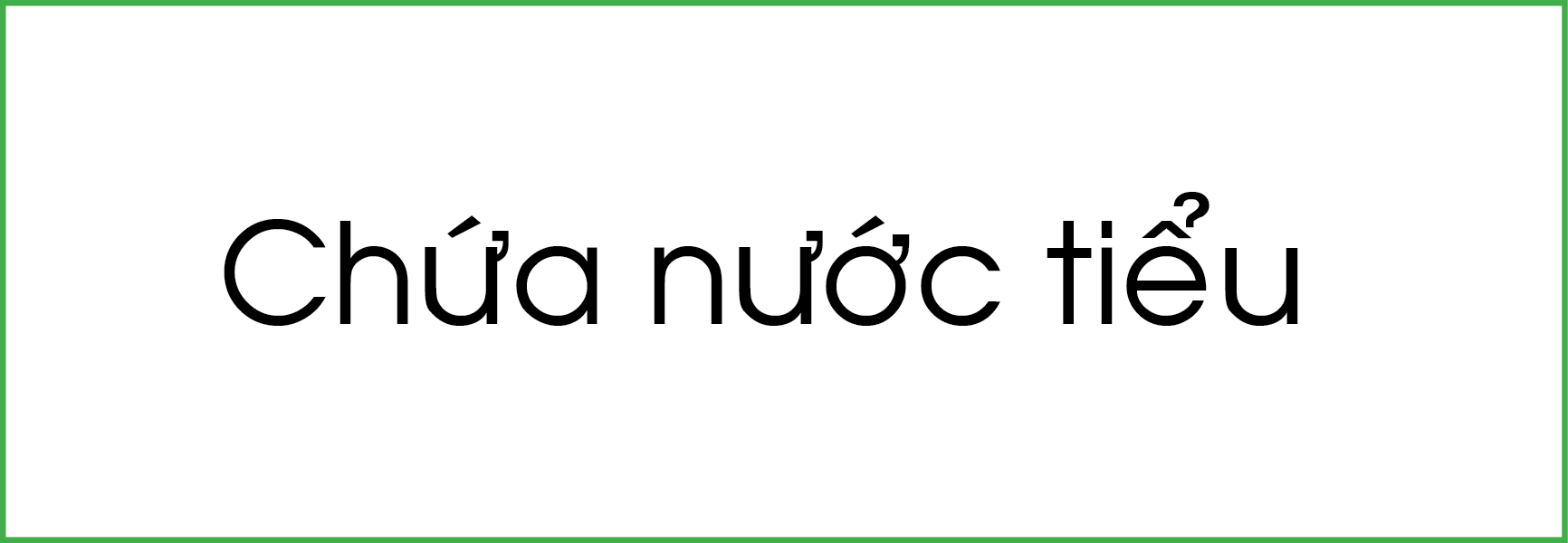 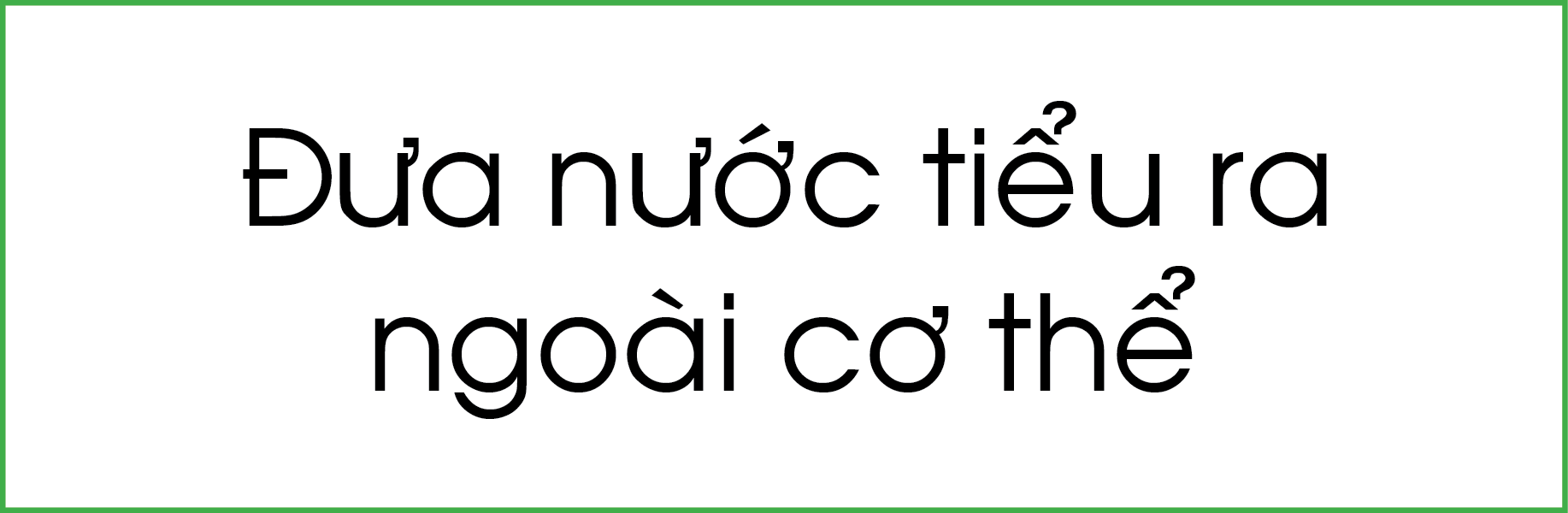 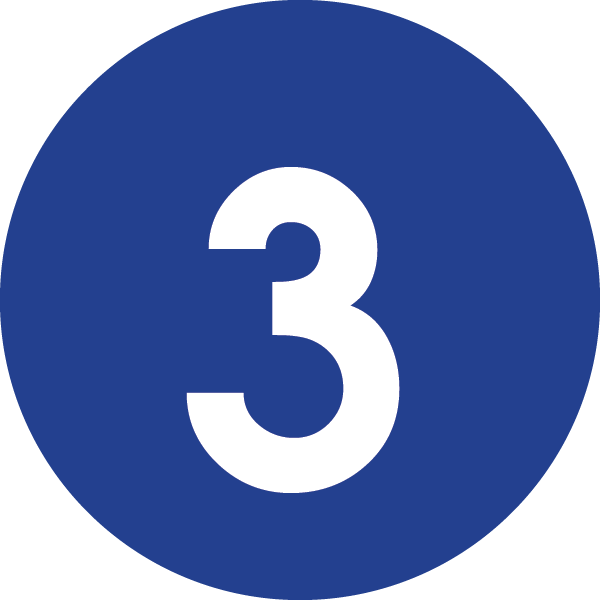 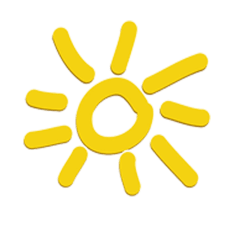 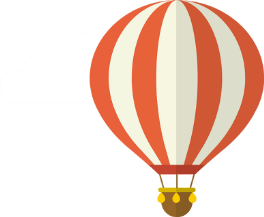 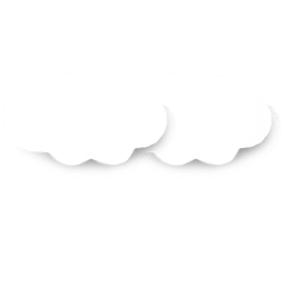 Thận có chức năng lọc máu để tạo thành nước tiểu, nước tiểu theo ống dẫn nước tiểu từ thận xuống bóng đái, bóng đái chứa nước tiểu sau quá trình bài tiết ở thận và cuối cùng nước tiểu được thải ra ngoài môi trường qua ống đái.
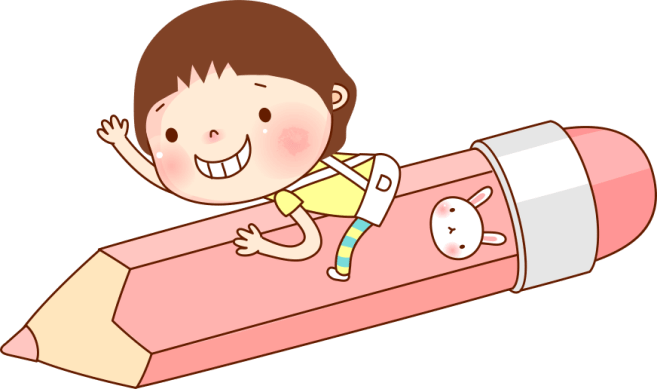 Ñieàu gì seõ xaûy ra ñoái vôùi cô theå neáu moät trong caùc boä phaän cuûa cô quan baøi tieát nöôùc tieåu ngöøng hoaït ñoäng?
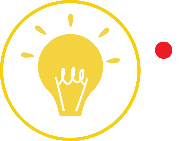 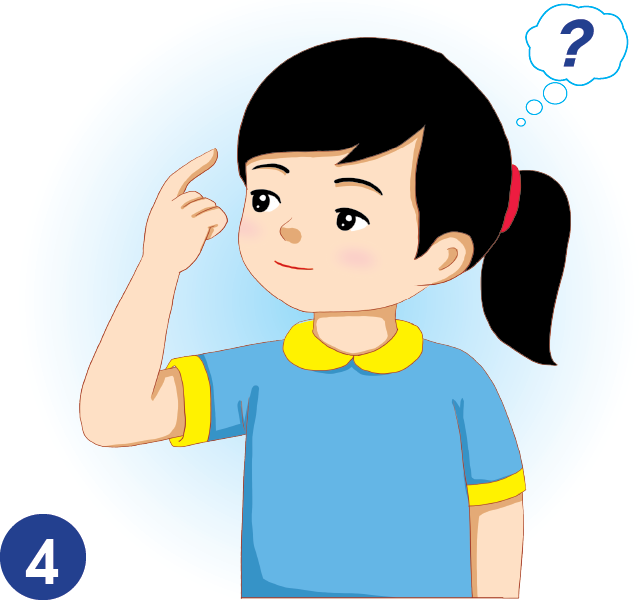 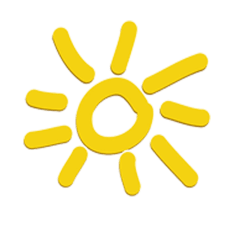 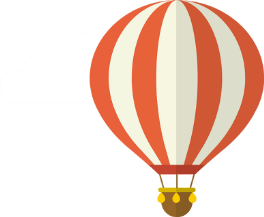 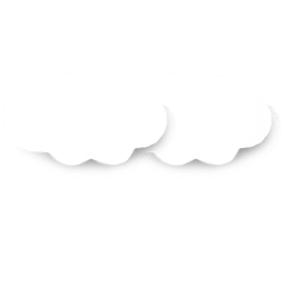 Nếu một trong các bộ phận của cơ quan bài tiết nước tiểu ngừng hoạt động sẽ không thể đưa chất thải ra ngoài và dẫn đến tích tụ chất thải trong cơ thể gây ra nguy hiểm cho tính mạng.
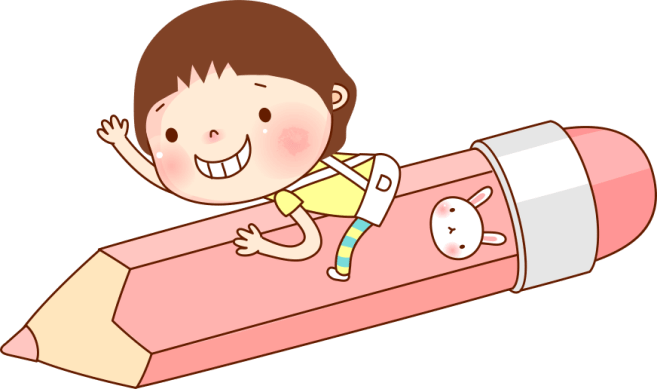 03
THỰC HÀNH
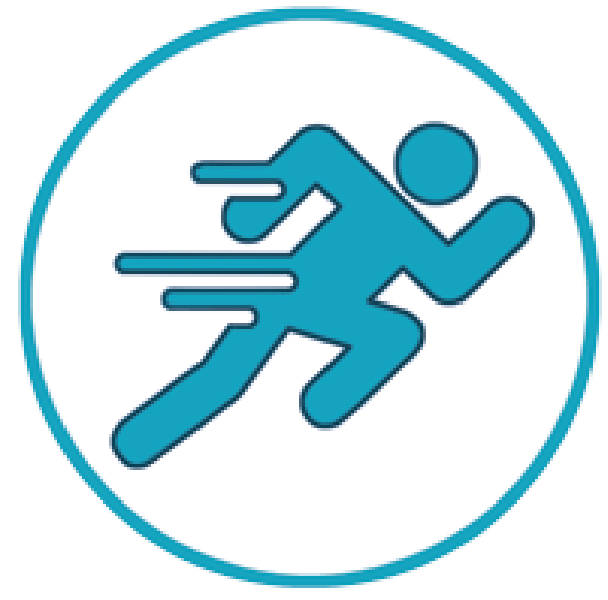 Em haõy giuùp Nam traû lôøi caâu hoûi trong tình huoáng sau:
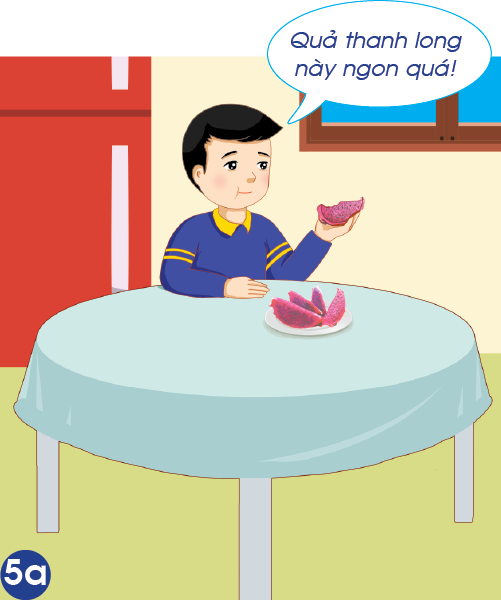 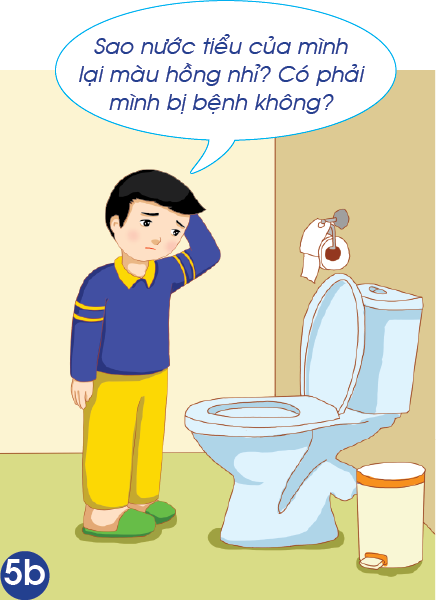 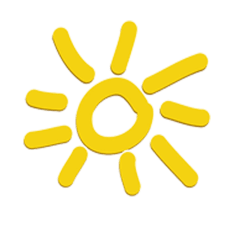 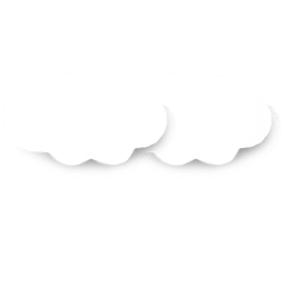 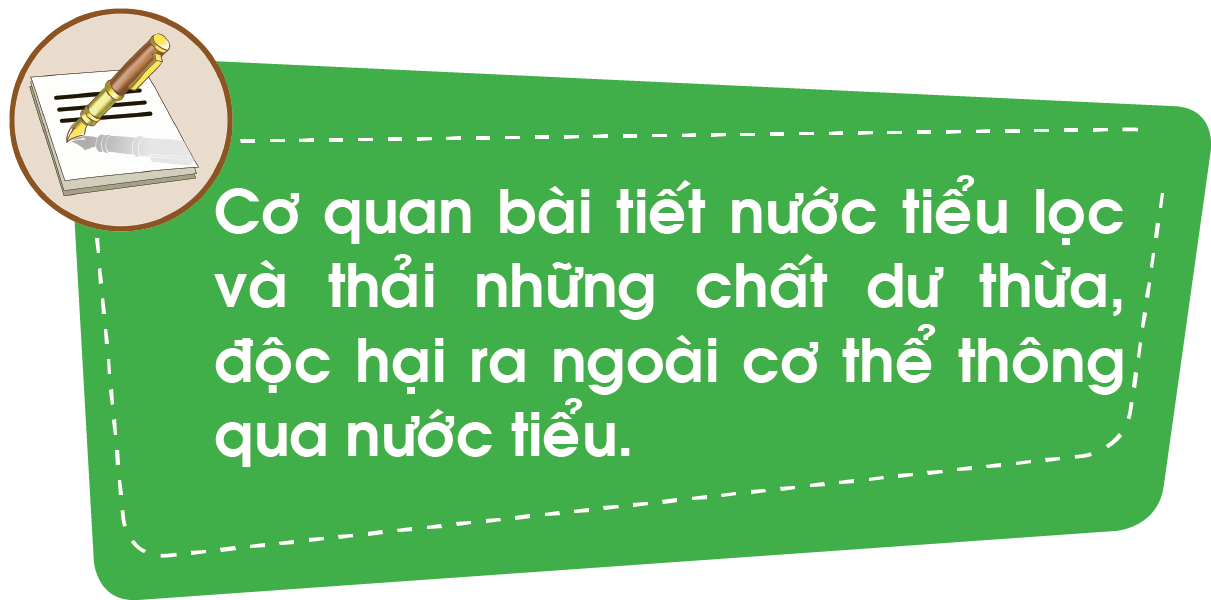 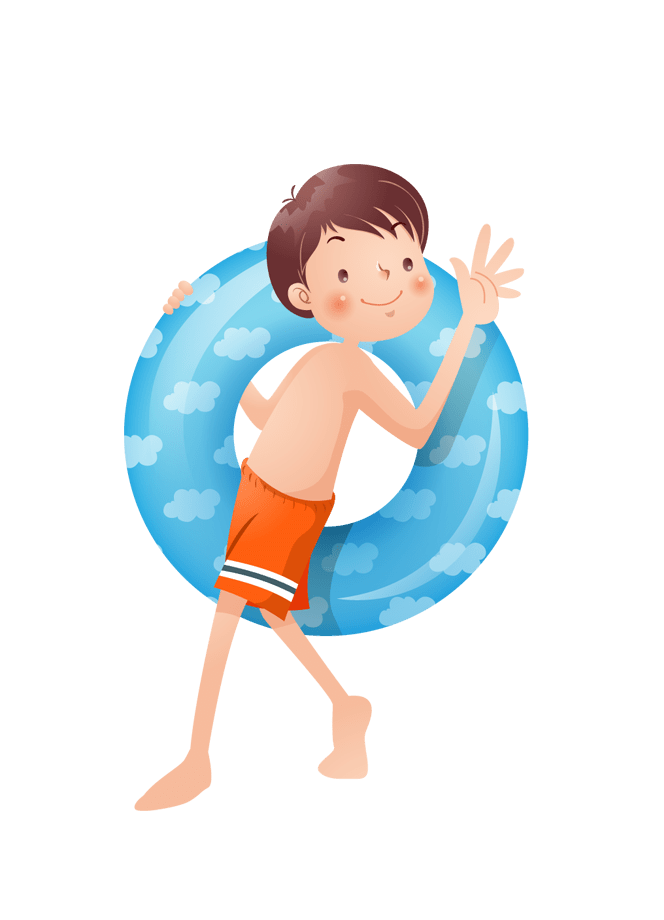 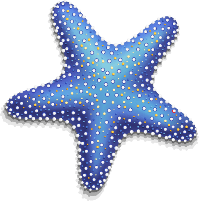 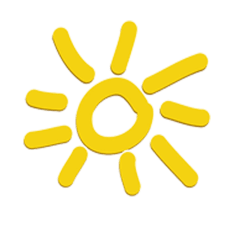 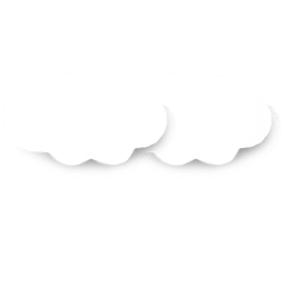 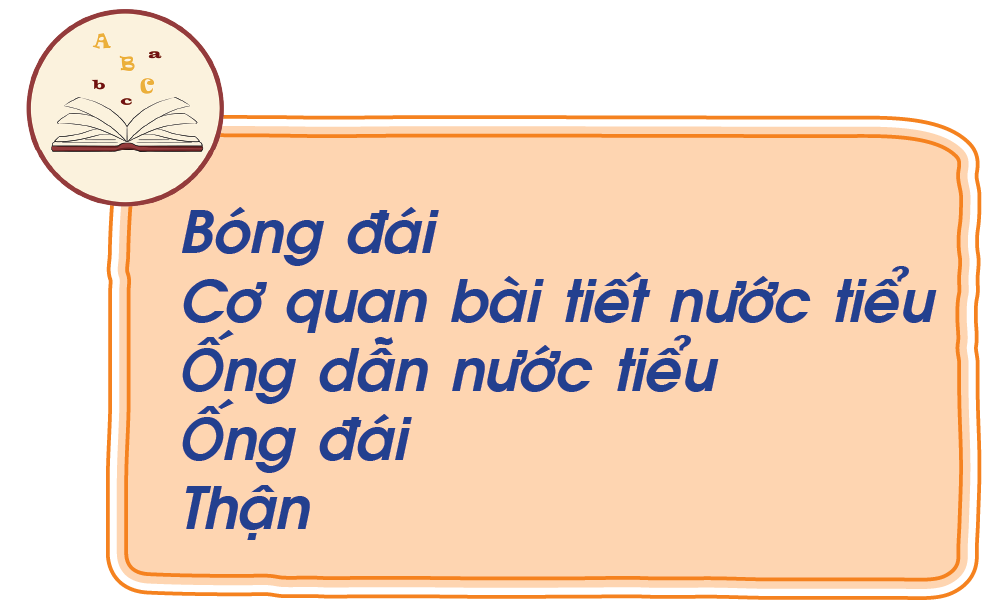 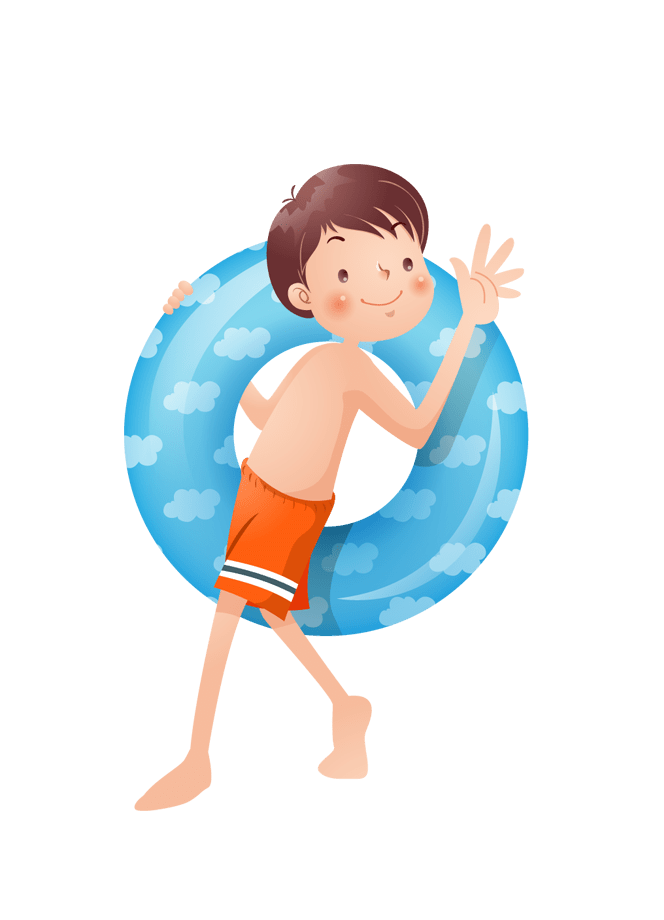 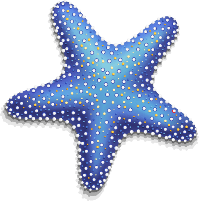 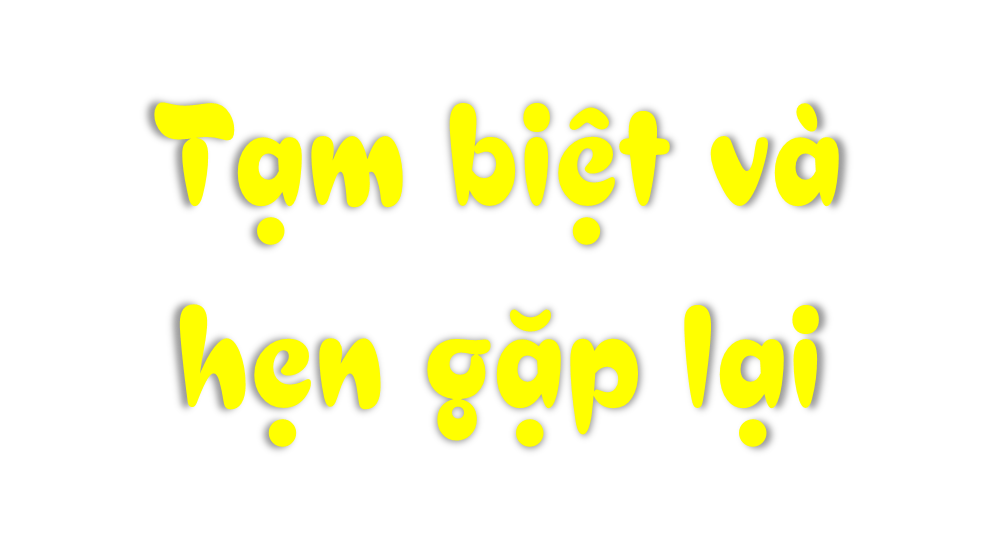 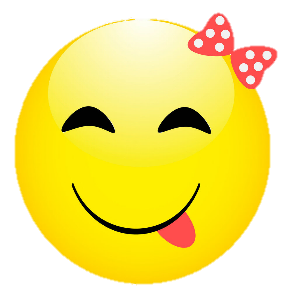 BÀI SOẠN CỦA EM LAN HƯƠNG . 
KÍNH MONG QUÝ THẦY CÔ KHÔNG SHARE VÀO CÁC HỘI NHÓM.
Thầy/Cô đăng ký lấy giáo án liên hệ link Facebook Lan Hương: https://www.facebook.com/profile.php?id=100049274364068
SĐT zalo Lan Hương: 035.447.3852